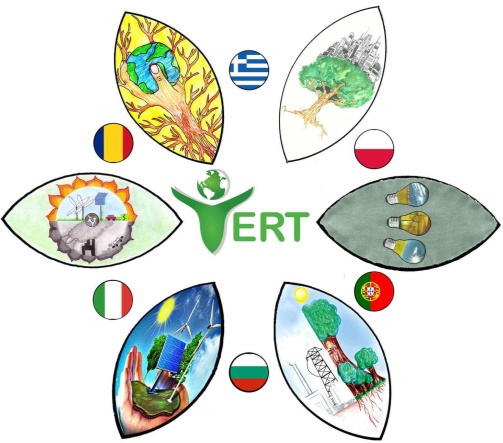 MODULE 5
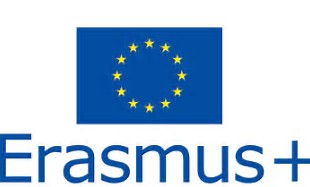 Énegies renouvelables
«Le soutien apporté par la Commission européenne à la production de la présente publication ne vaut en rien approbation de son contenu, qui reflète uniquement le point de vue des auteurs; la Commission ne peut être tenue responsable d’une quelconque utilisation qui serait faite des informations contenues dans la présente publication.»
PAGE 1
PAGE 3
PAGE 4
PAGE 5
PAGE 6
PAGE 7
PAGE 8
PAGE 9
PAGE 10
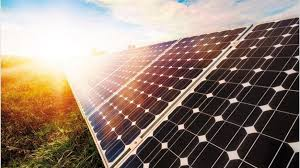 PAGE 11
PAGE 12
PAGE 13
PAGE 15